Solar Panel Reduction 
Through Demand 
Reduction
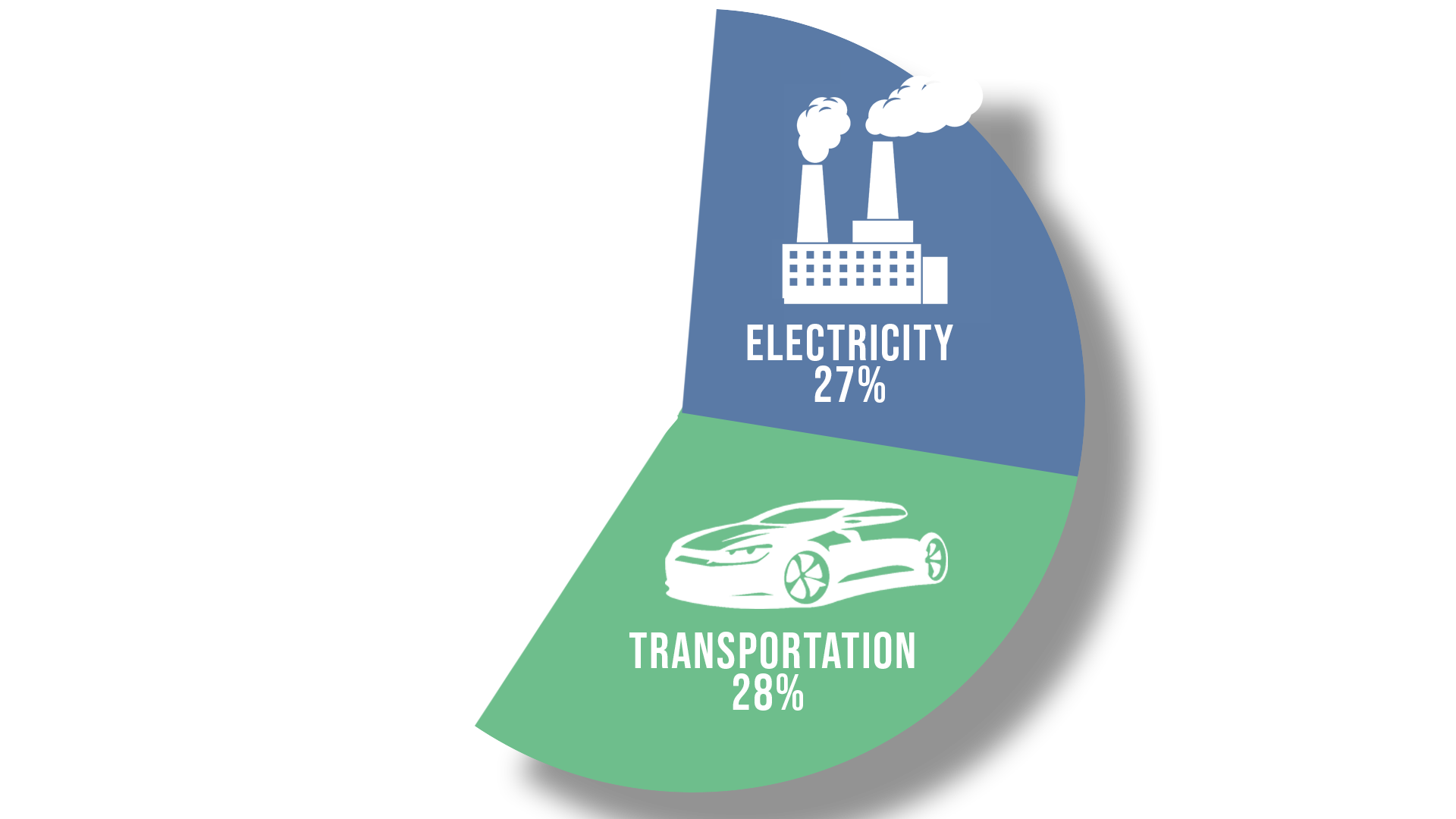 U.S Greenhouse 
Gas Emissions
‹#›
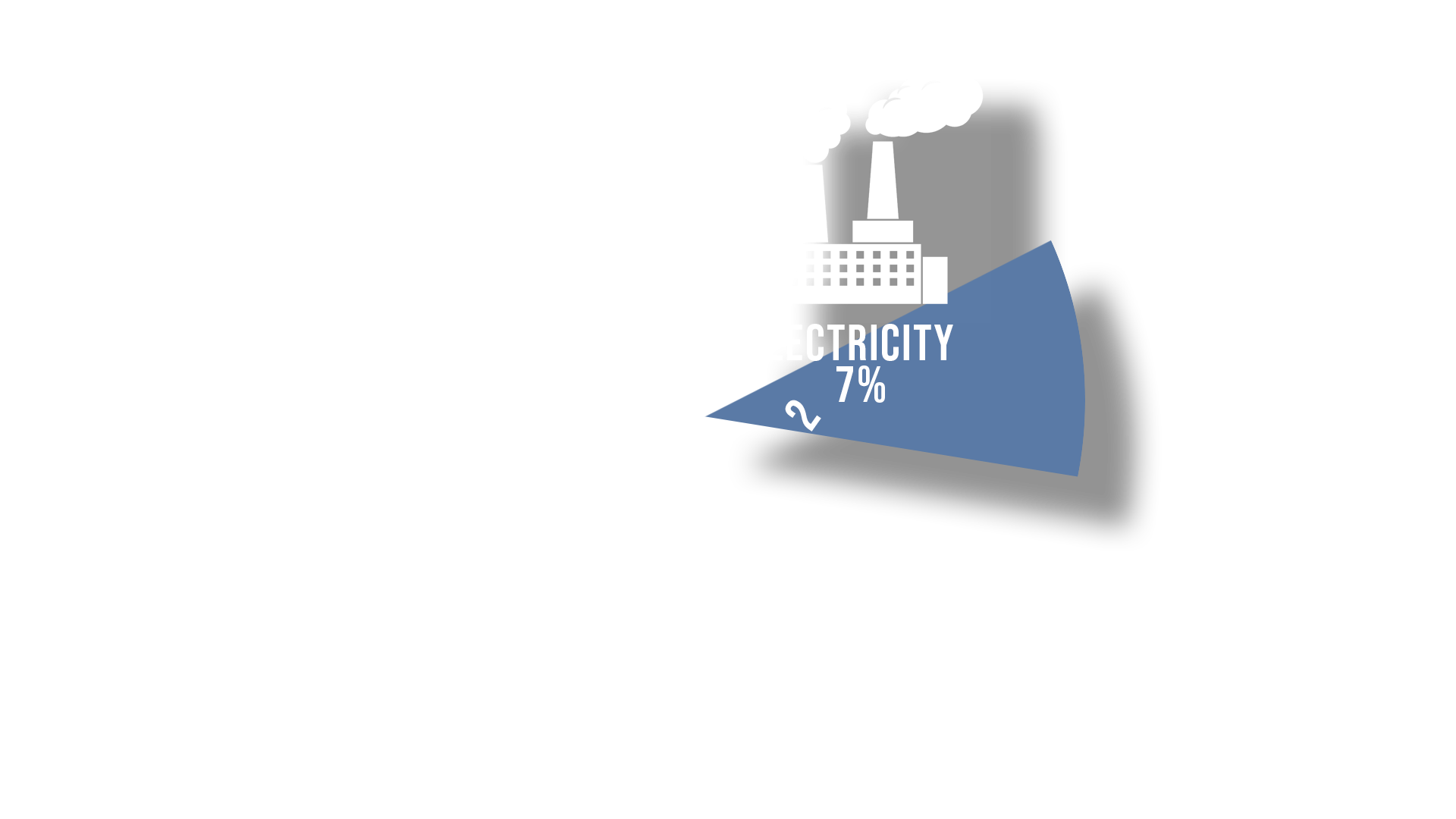 What if Solar?
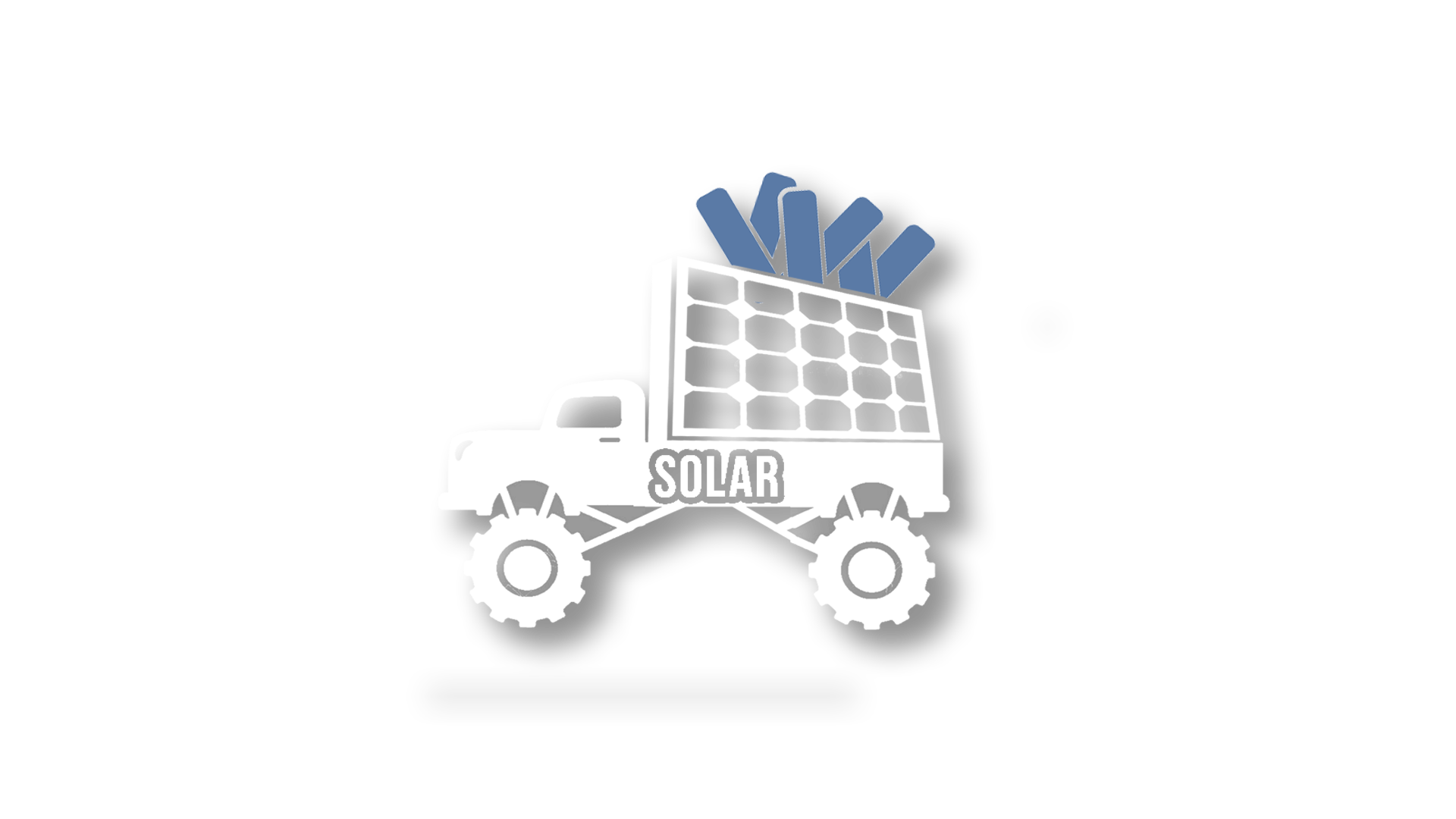 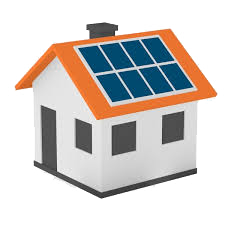 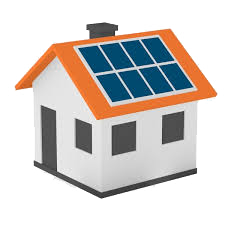 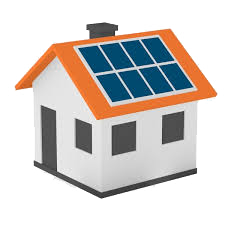 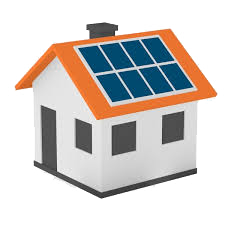 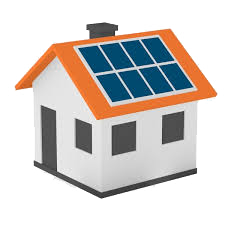 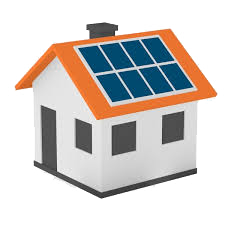 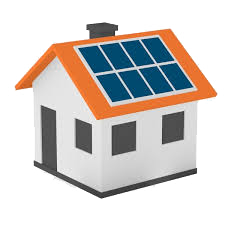 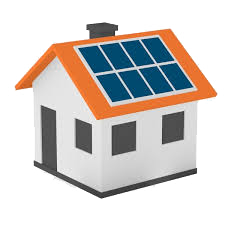 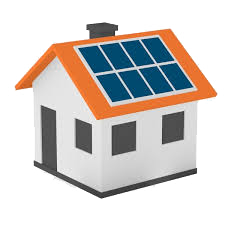 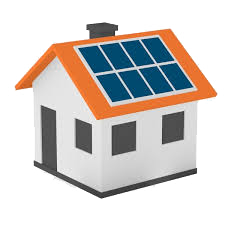 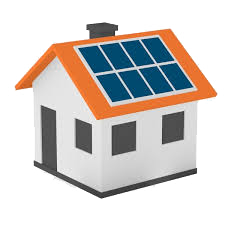 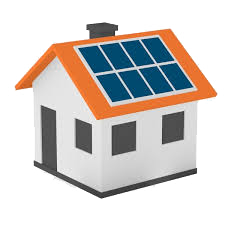 ‹#›
Reducing Demand
With
Price
Control
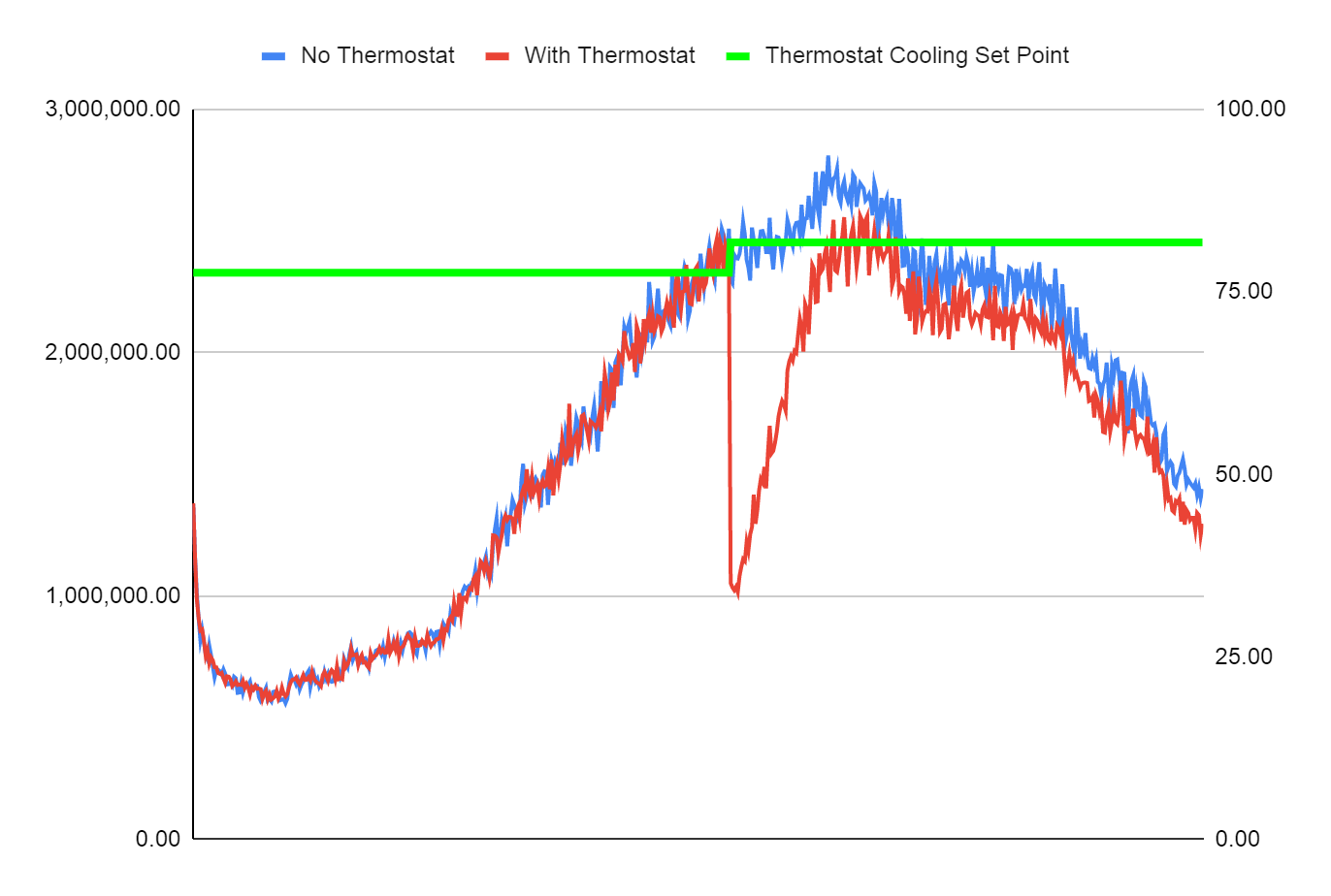 Degree in
Fahrenheit
Watt/Hour
‹#›
Simulation Design
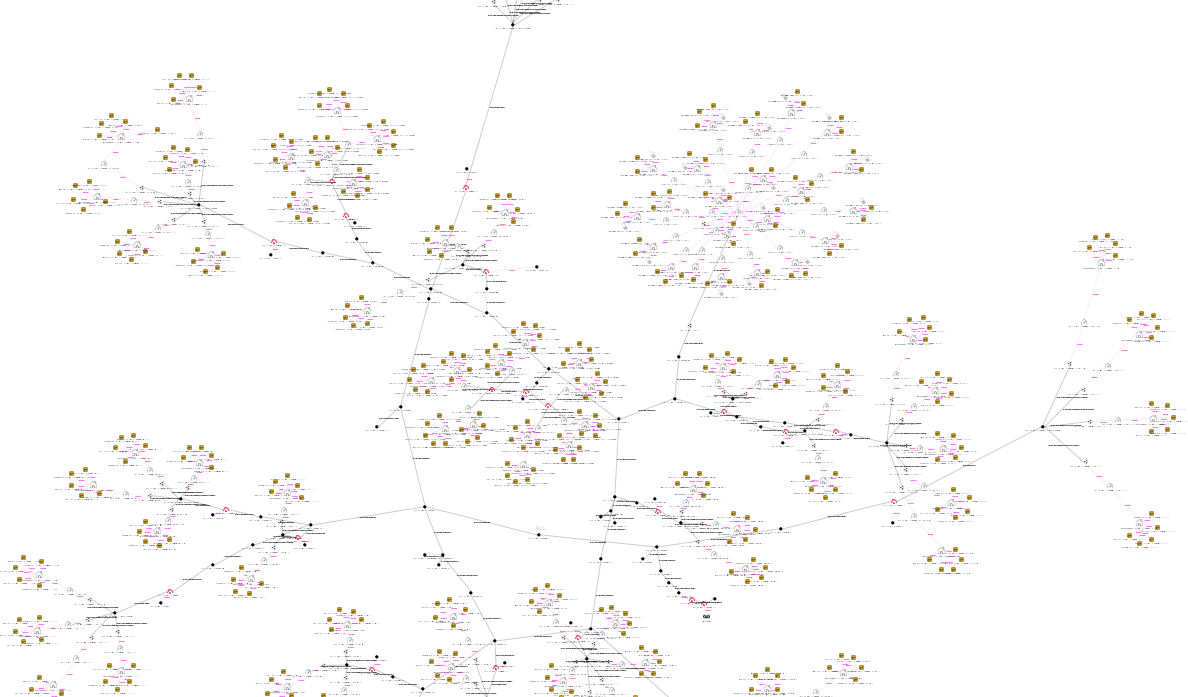 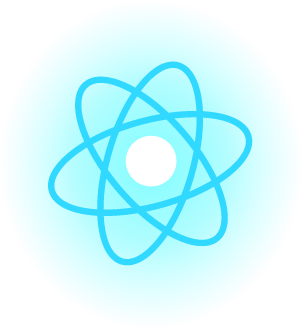 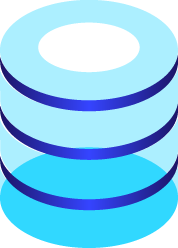 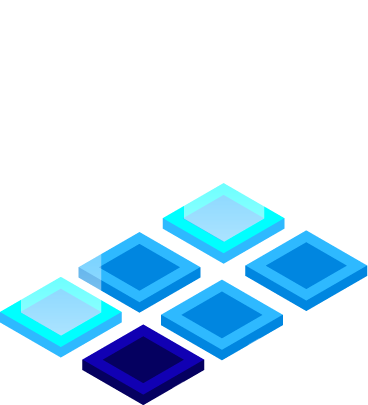 +
+
+
Solar
Battery
Thermostat
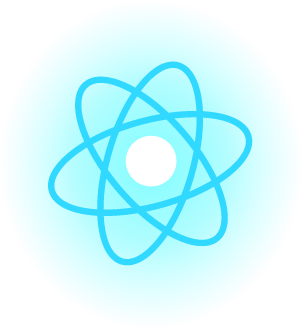 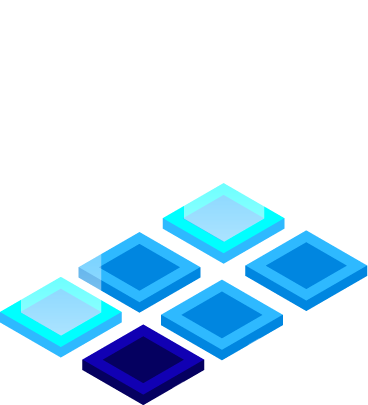 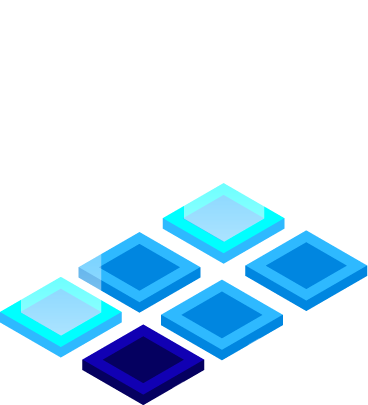 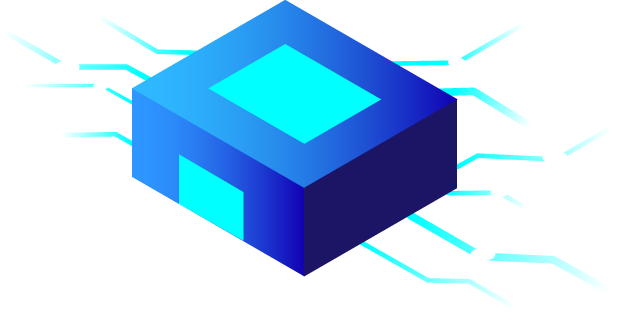 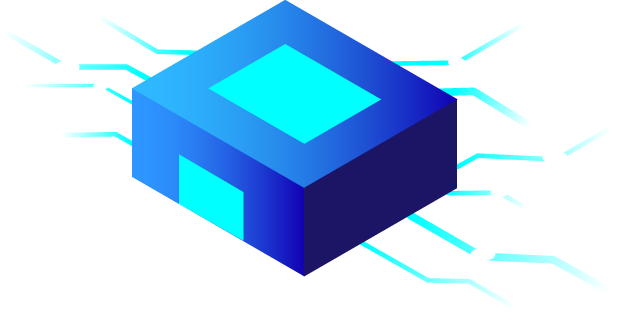 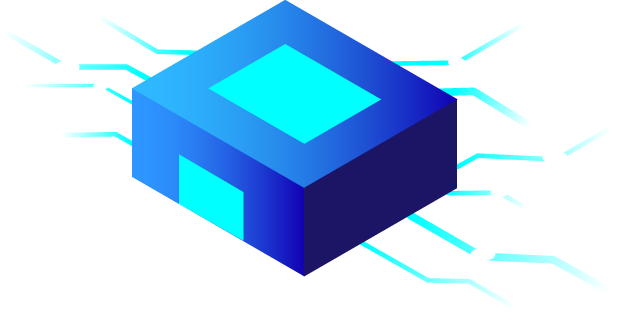 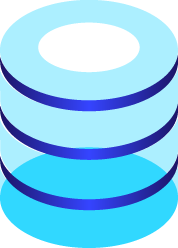 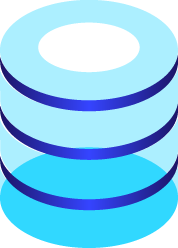 No TE or SOLAR
SOLAR but no TE
SOLAR and TE
‹#›
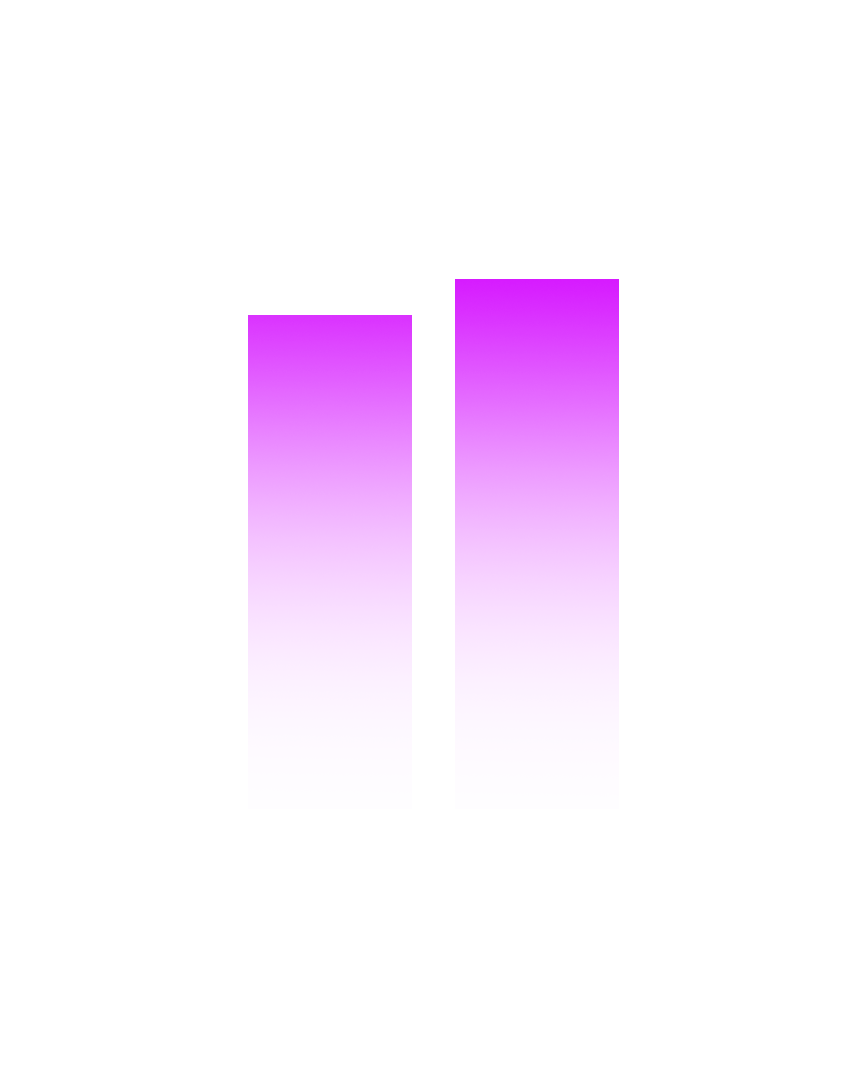 Demand of 

edited models as

a percentage of

unedited cmodel
10kw SOLAR 
but no TE
9kw SOLAR 
and TE
‹#›